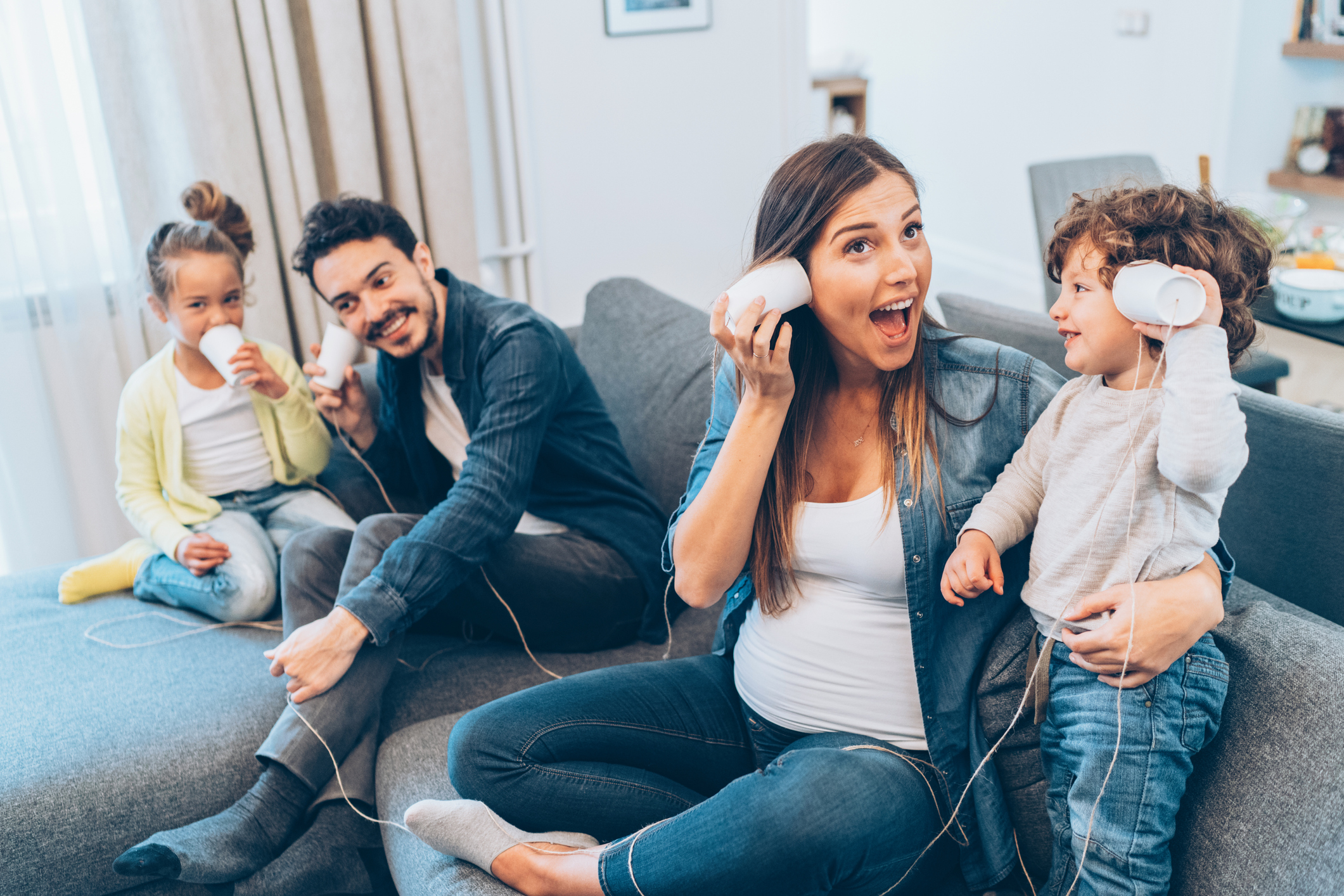 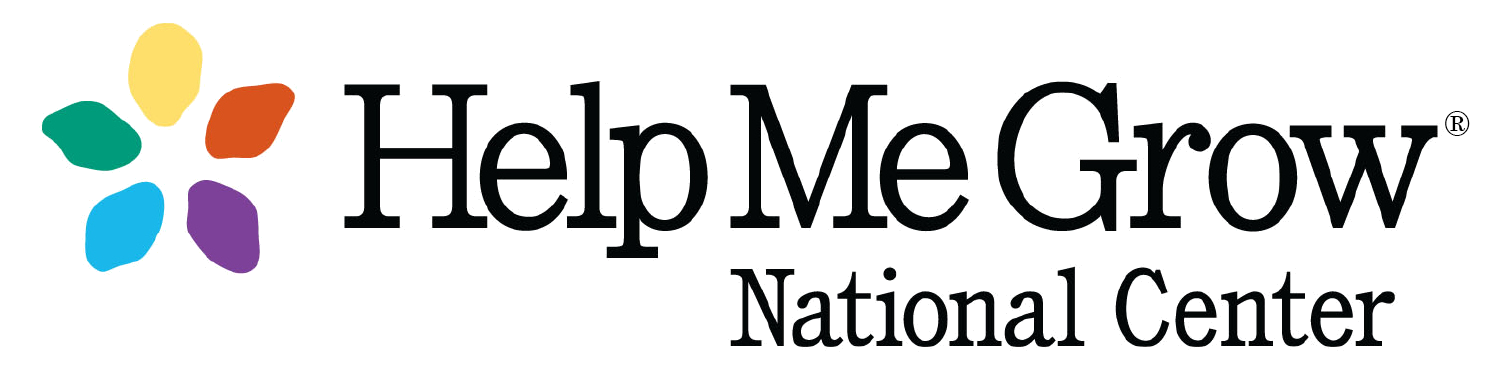 Help Me Grow National 
Messaging & Communications 
Network

Breakout #2

Kimberly Martini-Carvell 
Executive Director
Help Me Grow National Center

July 16, 2024
Part of Connecticut Children’s Office for Community Child Health
www.helpmegrownational.org
1
2
Help Me Grow National Messaging & Communications Network
Have your HMG messaging efforts changed over time?
For families?
For physicians?
Are you able to message HMG as a system-building effort and not a program? 
If so, can you share how you have done this? 
What works vs. what doesn’t work? 
What audiences receive this easily vs. which do not?
What HMG National efforts have most impacted your messaging strategies?(i.e. GCC, FEDM, Birth to Five Watch me Thrive!, Frameworks)
[Speaker Notes: KIMBERLY FACILITATES

MORGAN RUNS TECH AND CHAT]
3
Wrap-Up
Next MCN session: HMG Isn't a Program. It's a Collective Effort to Ensure an Efficient System of Care is There for Families. Let's Talk About It.	
Monday, September 16 at 03:00 PM ET
Visit the HMG Messaging & Communications Network resource page for today’s recording, slides, and state lead report
Know someone who might like to join this Network? Send them the MCN Sign-Up Link!
Have suggestions for the HMG Messaging & Communications Network? Reach out to Sarah Zucker, szucker@connecticutchildrens.org
[Speaker Notes: MORGAN PRESENTS

Resource page: HMG Messaging & Communications Network resource page
MCN Sign-Up: MCN Sign-Up Link

BOTH THANK THE GROUP FOR THEIR TIME AND INPUT]
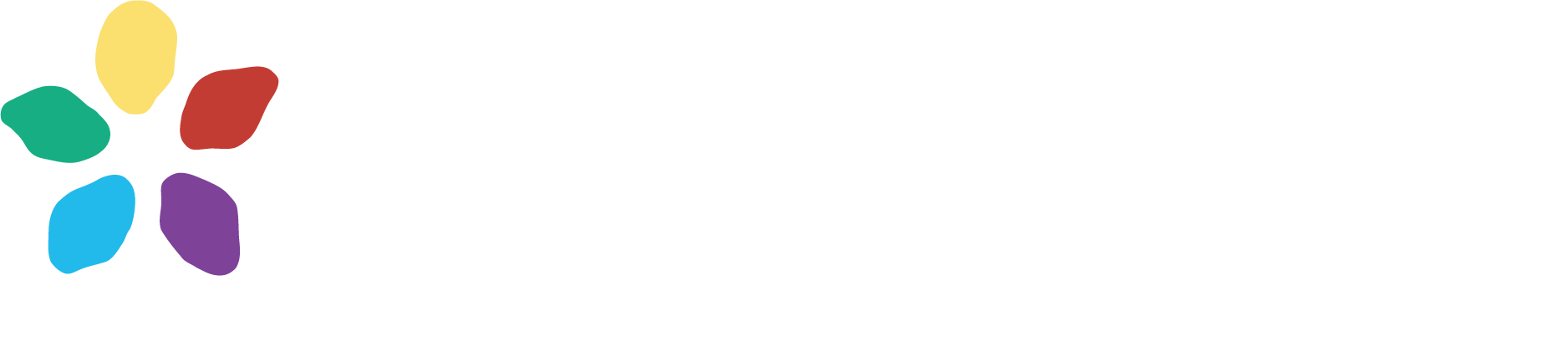 HELPMEGROWNATIONAL.ORG